Архивный отдел 
управления делами Администрации
Дмитровского городского округа
Московской области 



 Представляет виртуальную выставку

2020 год
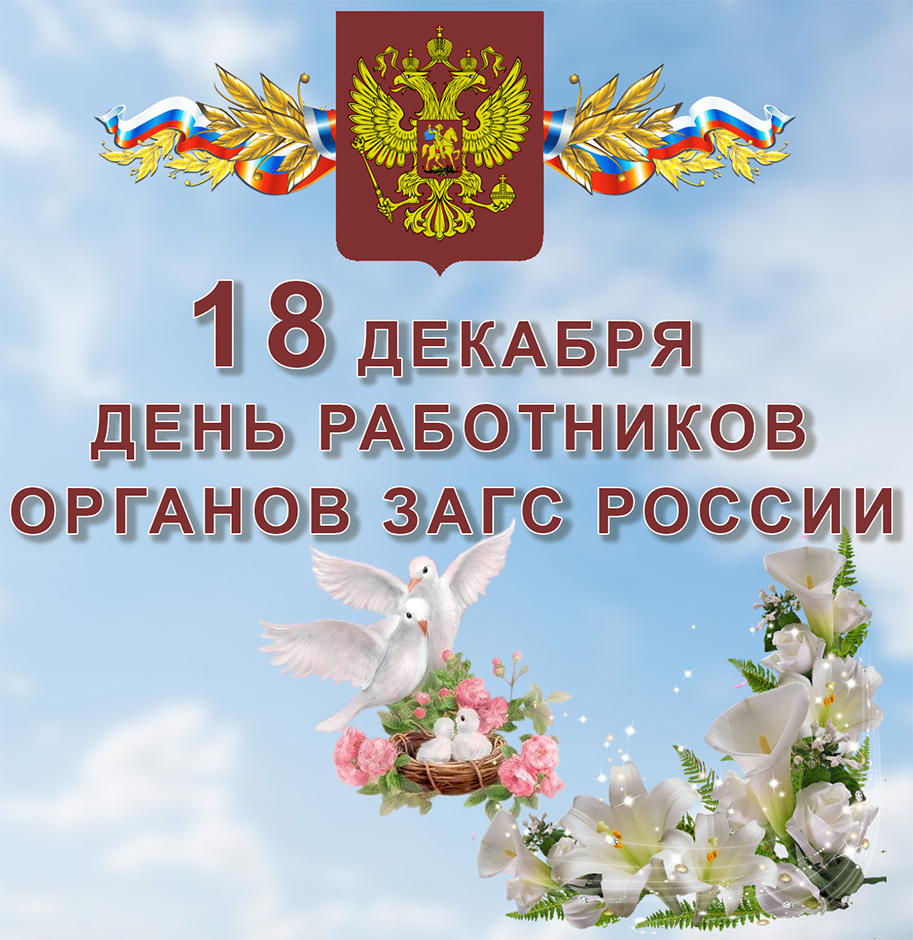 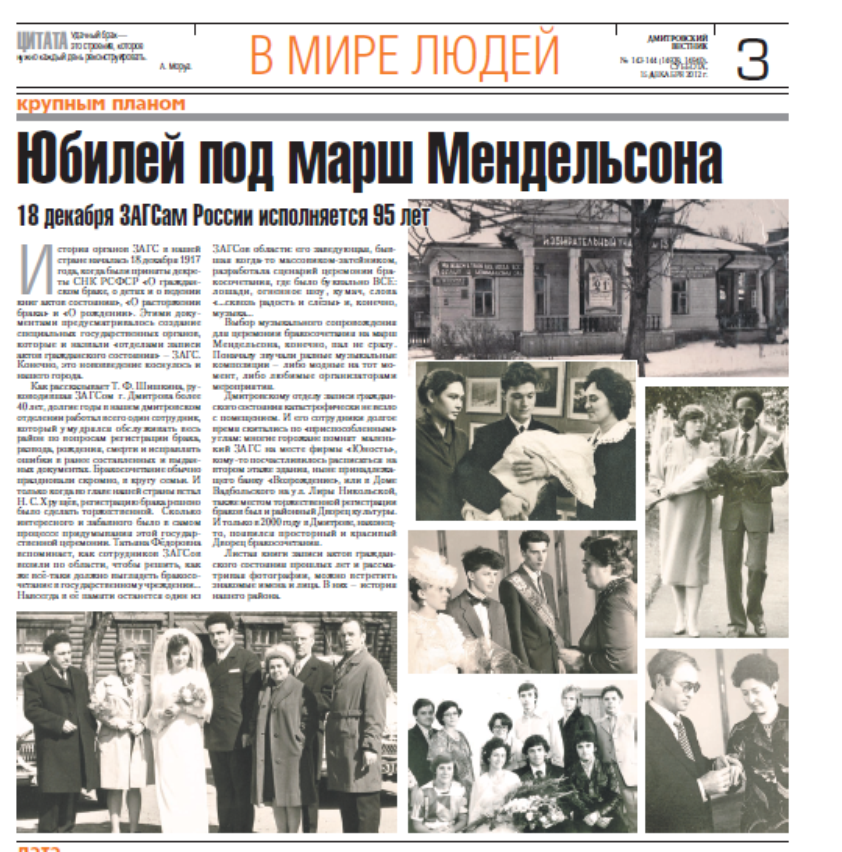 Органы ЗАГСа имеют прямое отношение абсолютно к каждому человеку. Новорожденного малыша, который недавно появился на свет, регистрируют именно здесь.
Здесь же получают свидетельство о смерти. Если нужно создать семью, поменять Ф. И. О., расторгнуть брак, найти сведения о своих родственниках. В этом учреждении вся человеческая жизнь предстает самыми значимыми вехами.
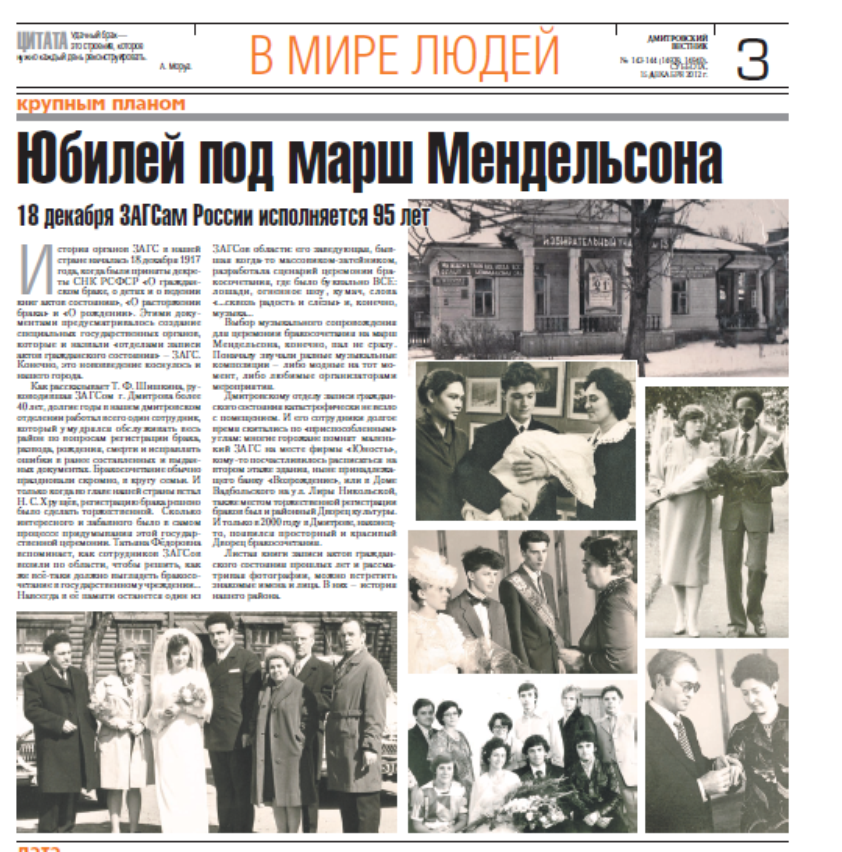 Неудивительно, что работники, которые прикладывают руку к таким важным событиям, должны иметь собственный праздник. И такое торжество есть — каждый год его отмечают  18 декабря.
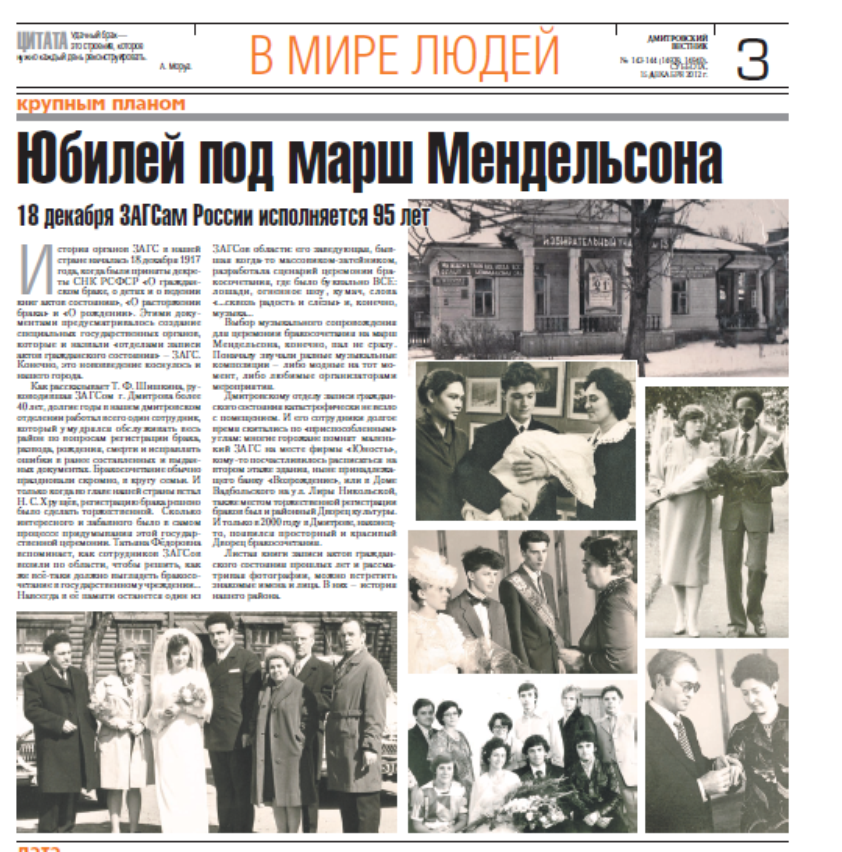 (взято из материалов фонда № 28)
проводиласьыврыорырла
В дореволюционной России не существовало специальных органов. В то время большую роль в общественной жизни государства играла церковь, которая имела свое делопроизводство. В ведении Русской православной церкви находилась регистрация рождения, бракосочетания и смерти. Регистрация данных актов гражданского состояния
проводилась церковнослужителями,  в приходах.
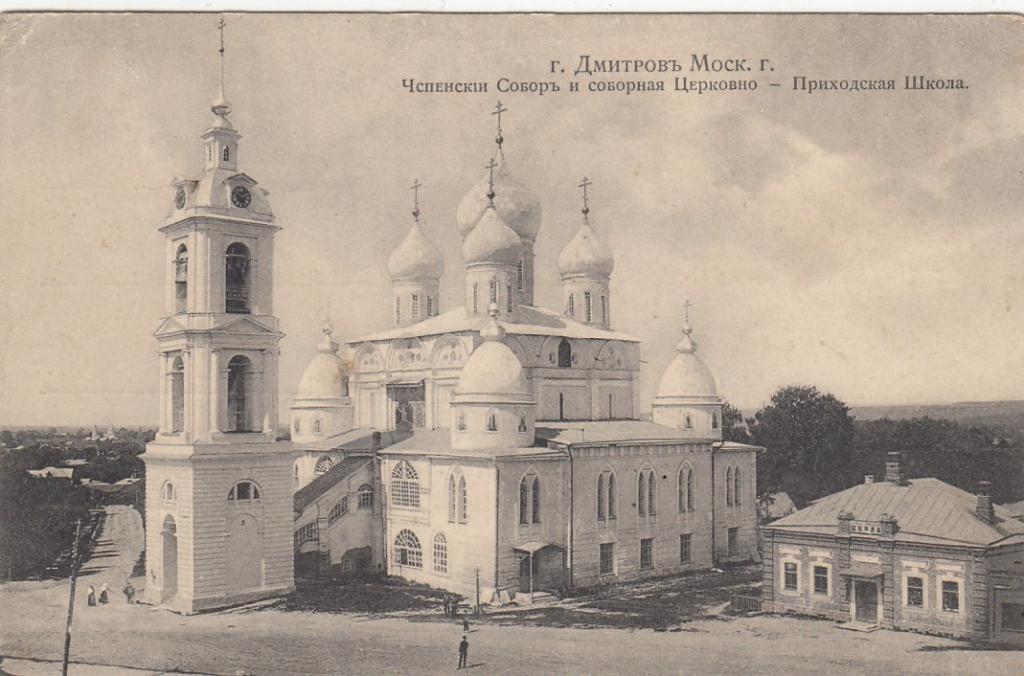 (взято из материалов фонда № 28)
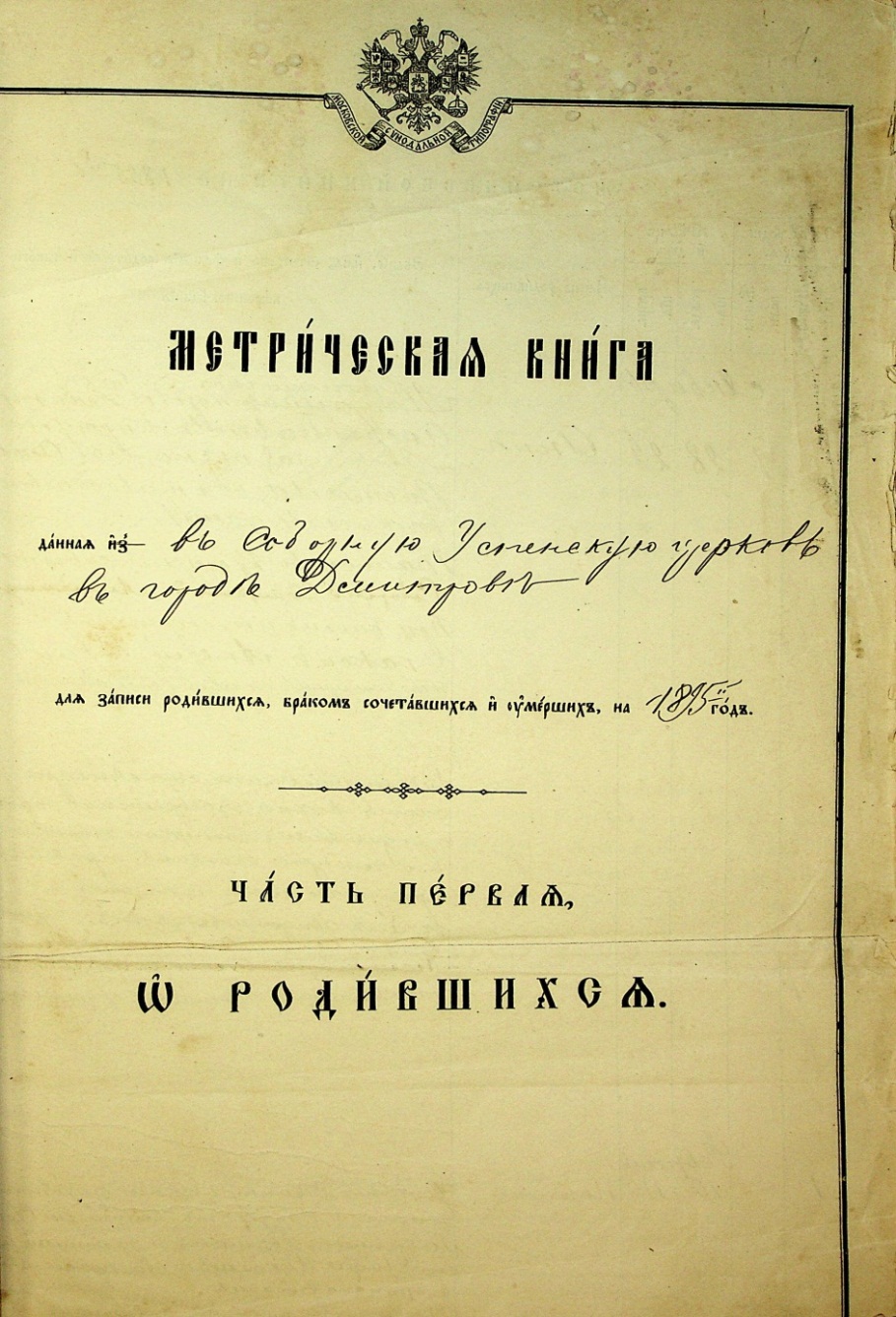 Церковные обряды, связанные  с рождением, бракосочетаниями и смертью прихожан заносились в метрические книги. 
Метрические книги в каждой церкви велись в двух экземплярах, одна из них в течение длительного времени оставалась в церкви, а другая  после ее окончания передавалась в вышестоящие церковные органы. Каждая книга состояла из трех основных разделов - для записи о рождении, для записи о регистрации брака и для записи регистрации смерти.
(взято из материалов фонда № 252)
Часть первая - «О родившихся».
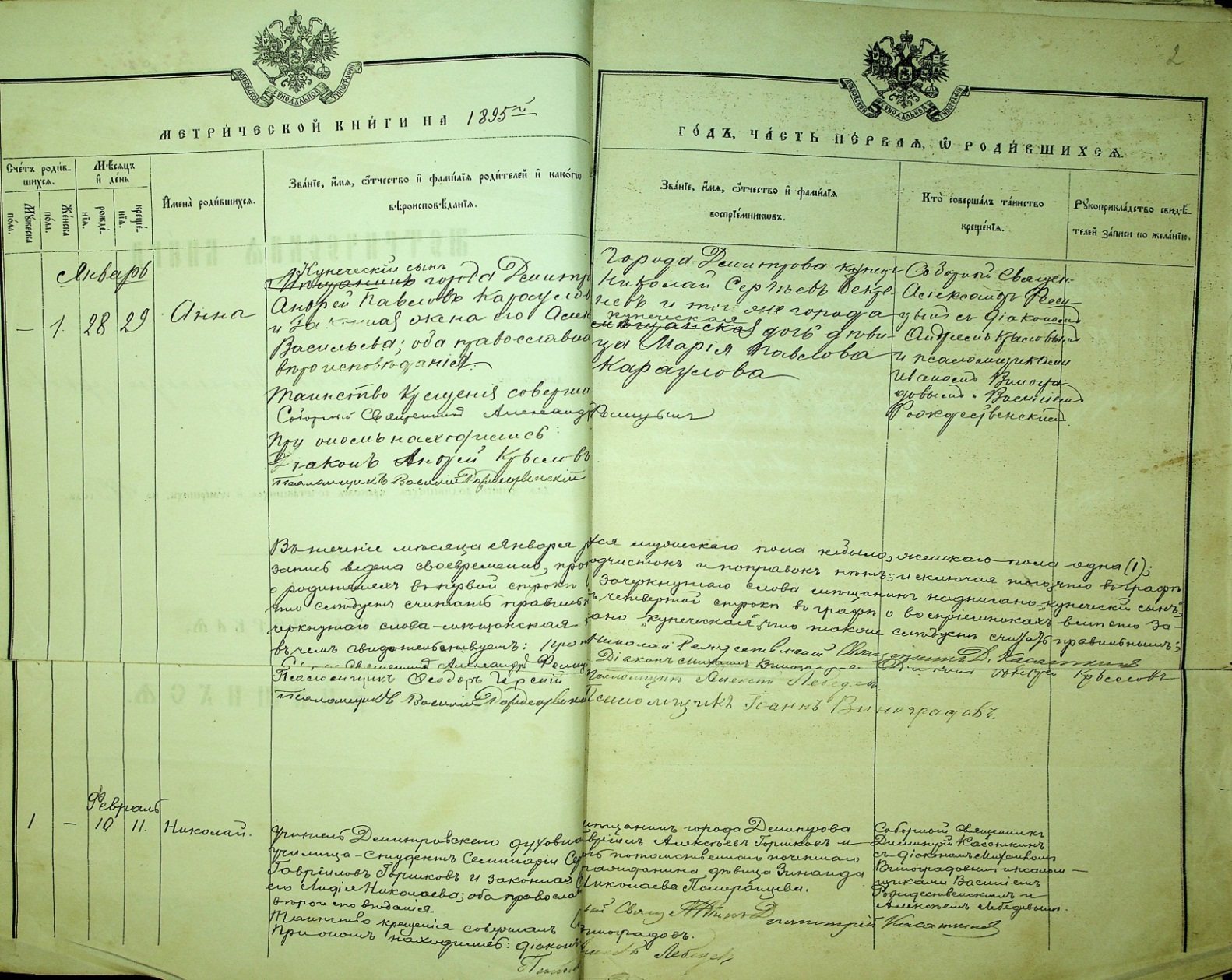 (взято из материалов фонда № 252)
Часть вторая- «О бракосочетавшихся».
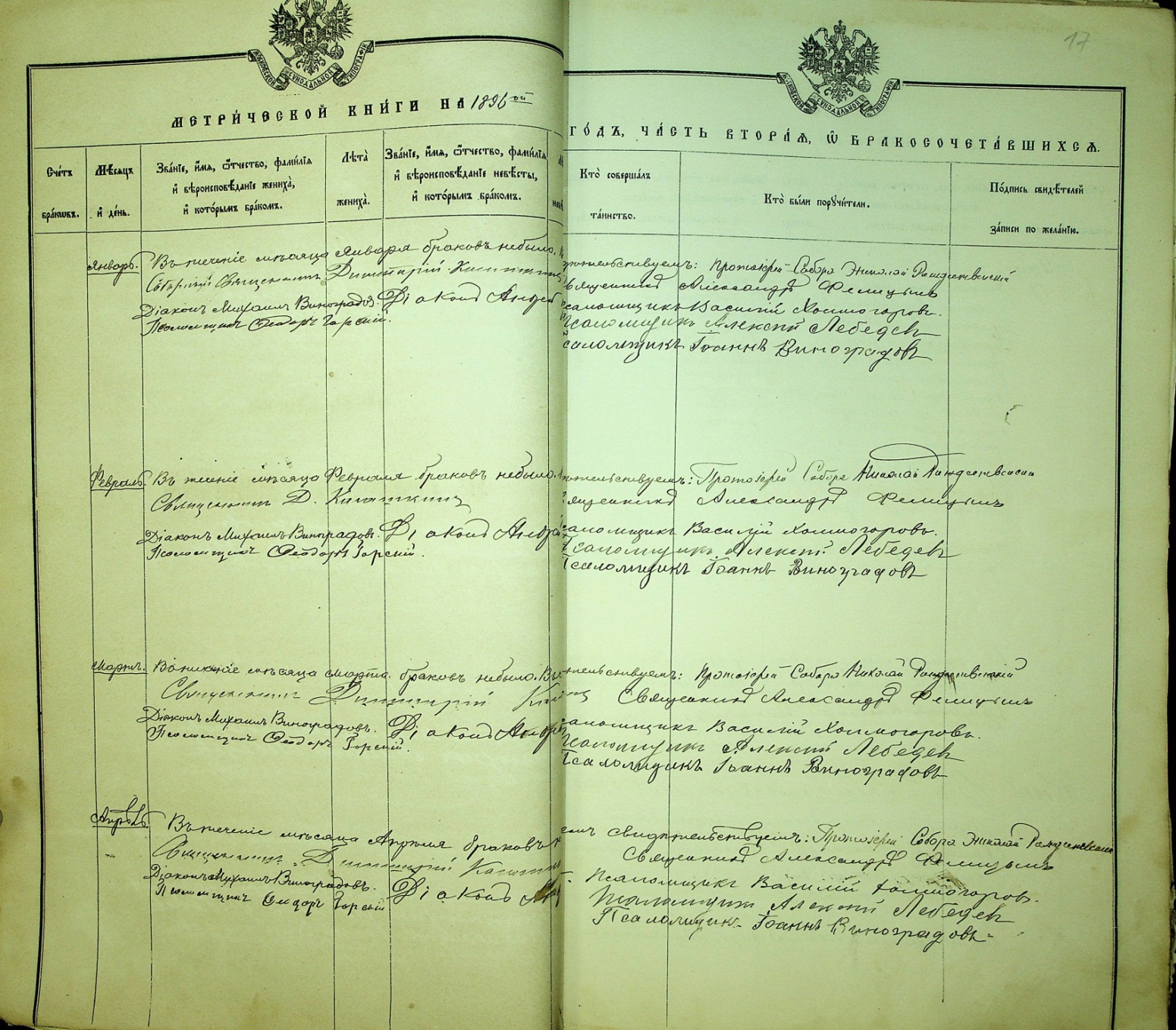 (взято из материалов фонда № 252)
Часть третья - «О умерших».
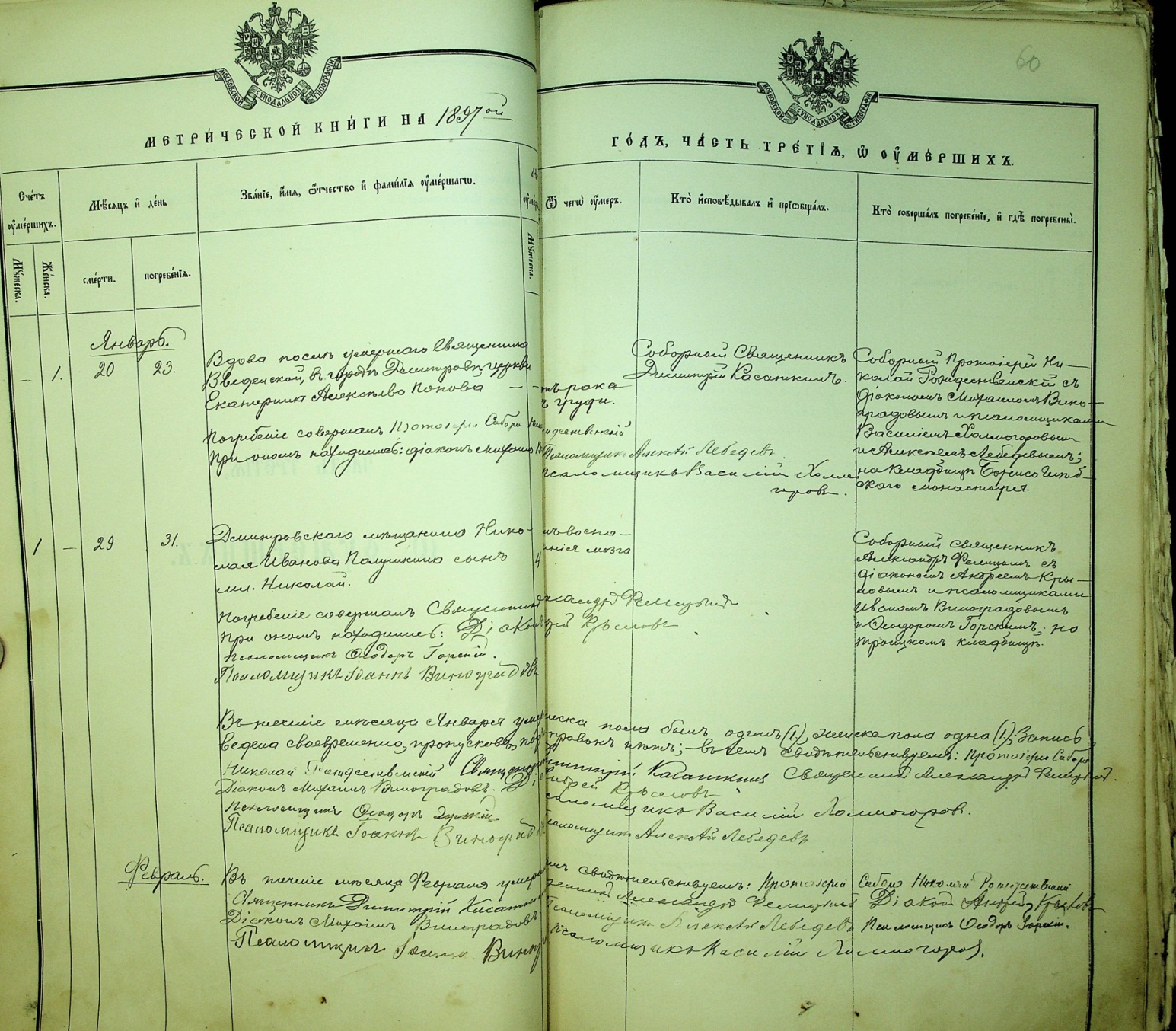 (взято из материалов фонда № 252)
Такая практика регистрации актов гражданского состояния, продолжалась до конца  1918 года (в некоторых случаях и до начала 1920 года), после чего функции записи фактов рождения, брака и смерти были переданы государственным органам, которые были специально созданы для этих целей -  отделам записи актов гражданского состояния.
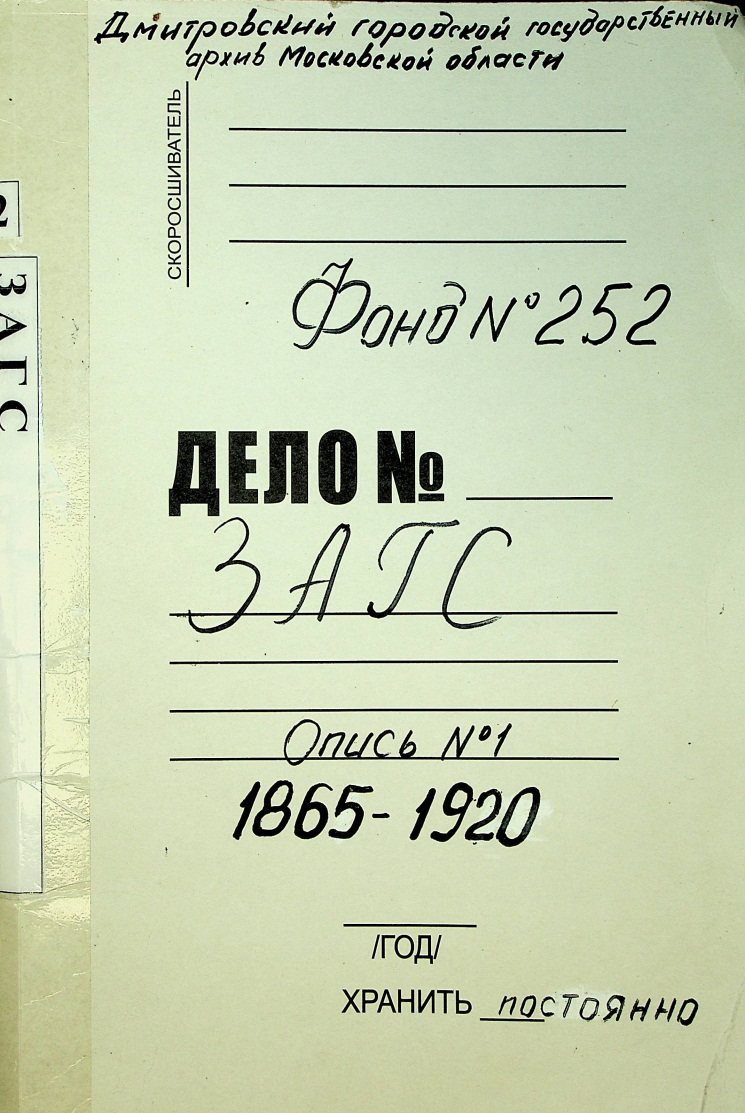 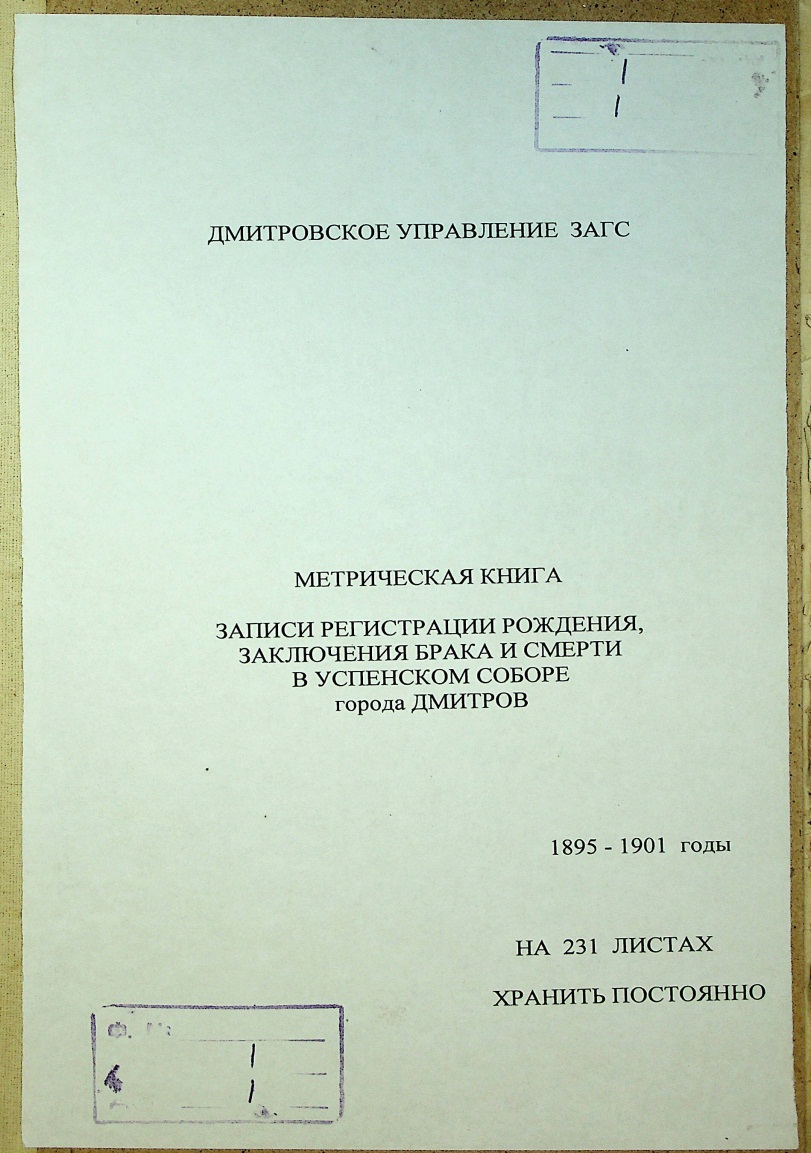 (взято из материалов фонда № 252)
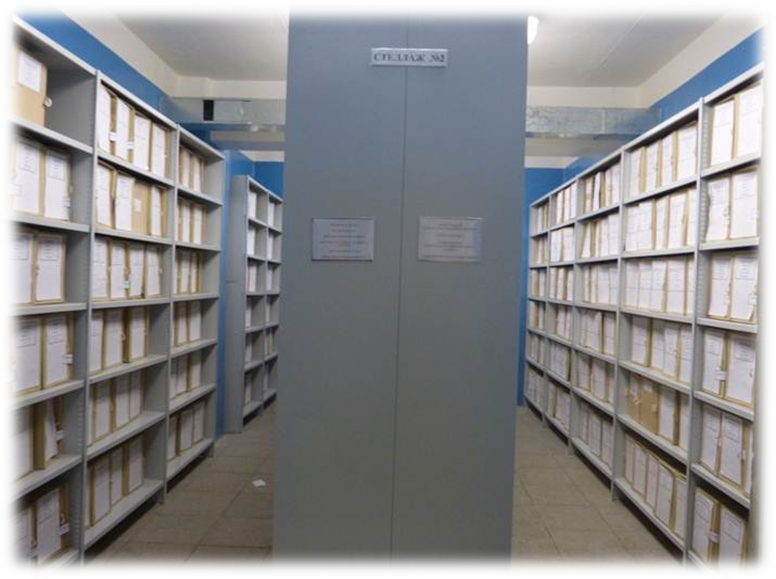 На сегодняшний день  метрические книги представляют собой важнейший исторический источник и являются одними из самых востребованных  документов у исследователей читального зала.
В архивном отделе управления делами Администрации Дмитровского городского округа Московской области хранятся документальные материалы Дмитровского ЗАГСа, а именно, метрические книги записей актов гражданского состояния за период 1865-1920 гг.
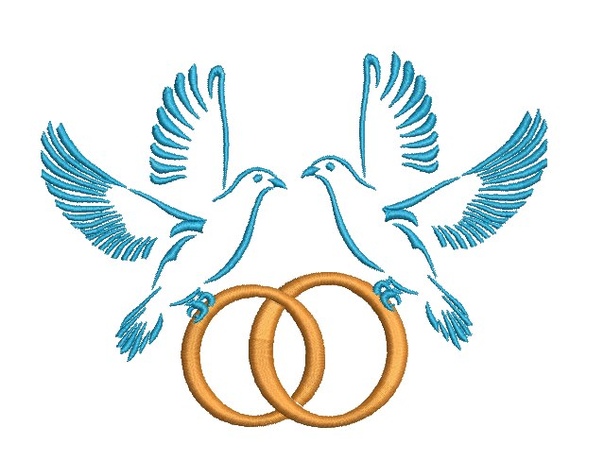 Благодаря вашему профессионализму и чуткому отношению к людям, самые счастливые моменты жизни горожан - рождение детей, регистрация брака – проходят в теплой торжественной обстановке, а в трудные минуты вы всегда находите нужные слова поддержки.
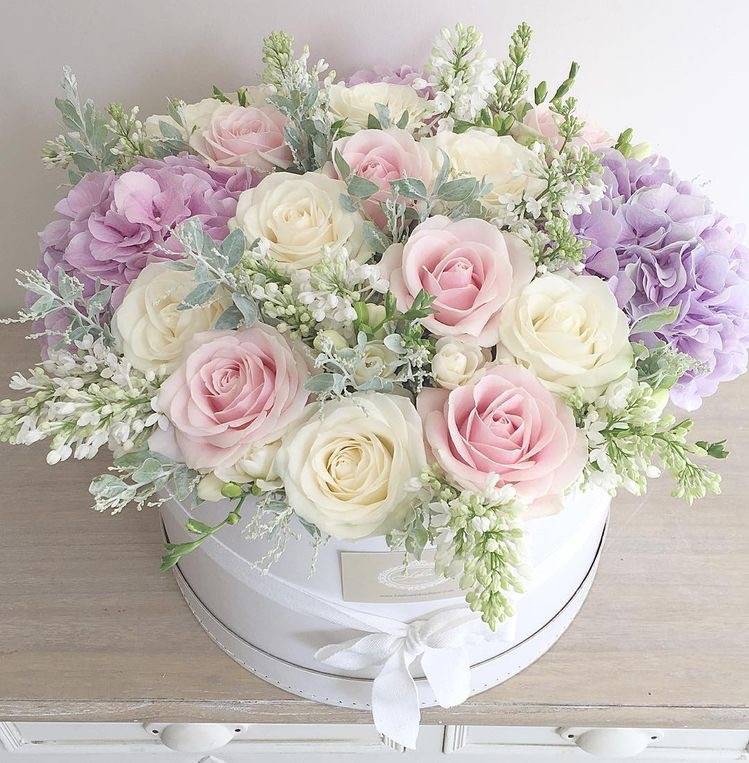 Уважаемые работники и ветераны органов ЗАГС! В этот праздничный день примите слова благодарности за ваш труд, доброту и внимательное отношение к людям, любовь к профессии. Желаем вам здоровья, счастья и всего самого наилучшего!
Спасибо 
за внимание!